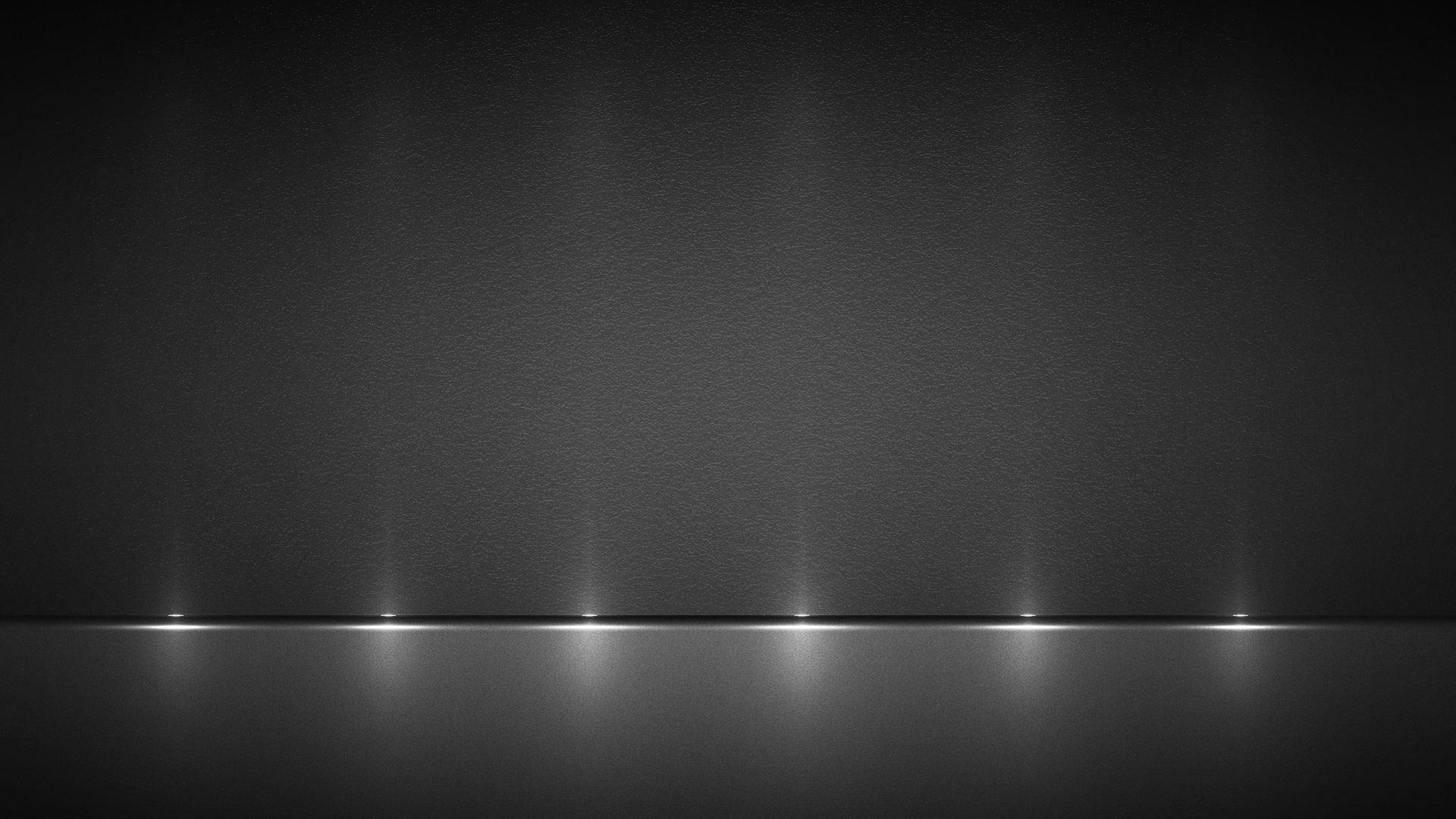 Mental Hygiene
[Speaker Notes: Paul Dougall, presentation on mental hygiene
Mental hygiene similar to physical: keeping body healthy: brush teeth, clean wound, take medicine
However, one big difference
Like to ask question

Hey everyone, my name is Paul Dougall and I decided to do my presentation on mental hygiene.
For those of you who don’t know what mental hygiene is, it is very similar to physical hygiene: practices and procedures for maintaining your health such as brushing your teeth or cleaning a wound or taking medicine when you have the flu.
However, there is one big difference between mental hygiene and physical hygiene.
I would like to ask a question to all of you…]
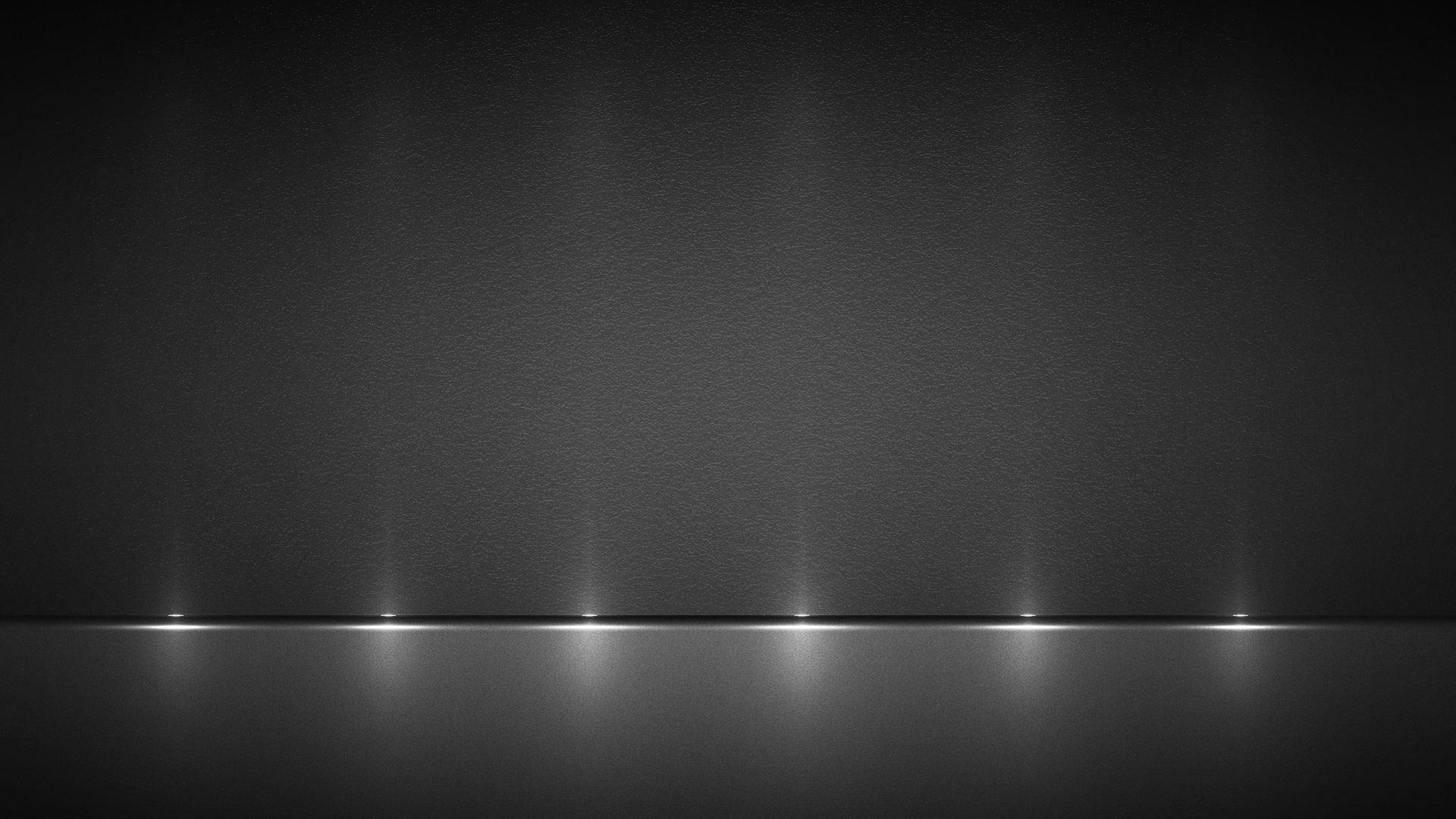 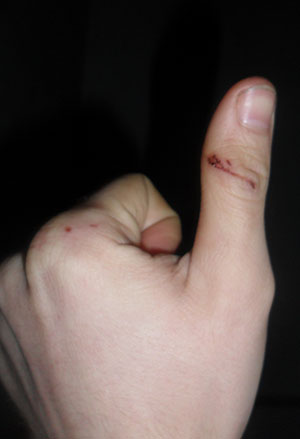 [Speaker Notes: Who can tell me what you are supposed to do when you get a cut?(pick student to answer). Exactly, you clean it, you get a bandaid and every thing….]
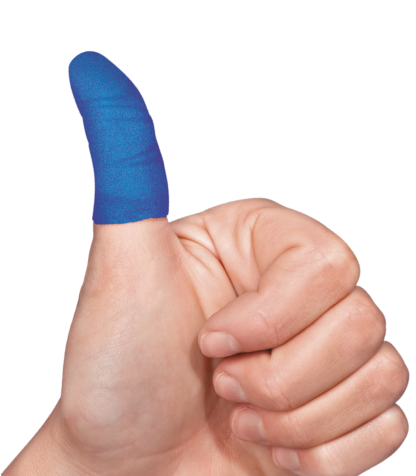 [Speaker Notes: is a-okay. Well my next question is..]
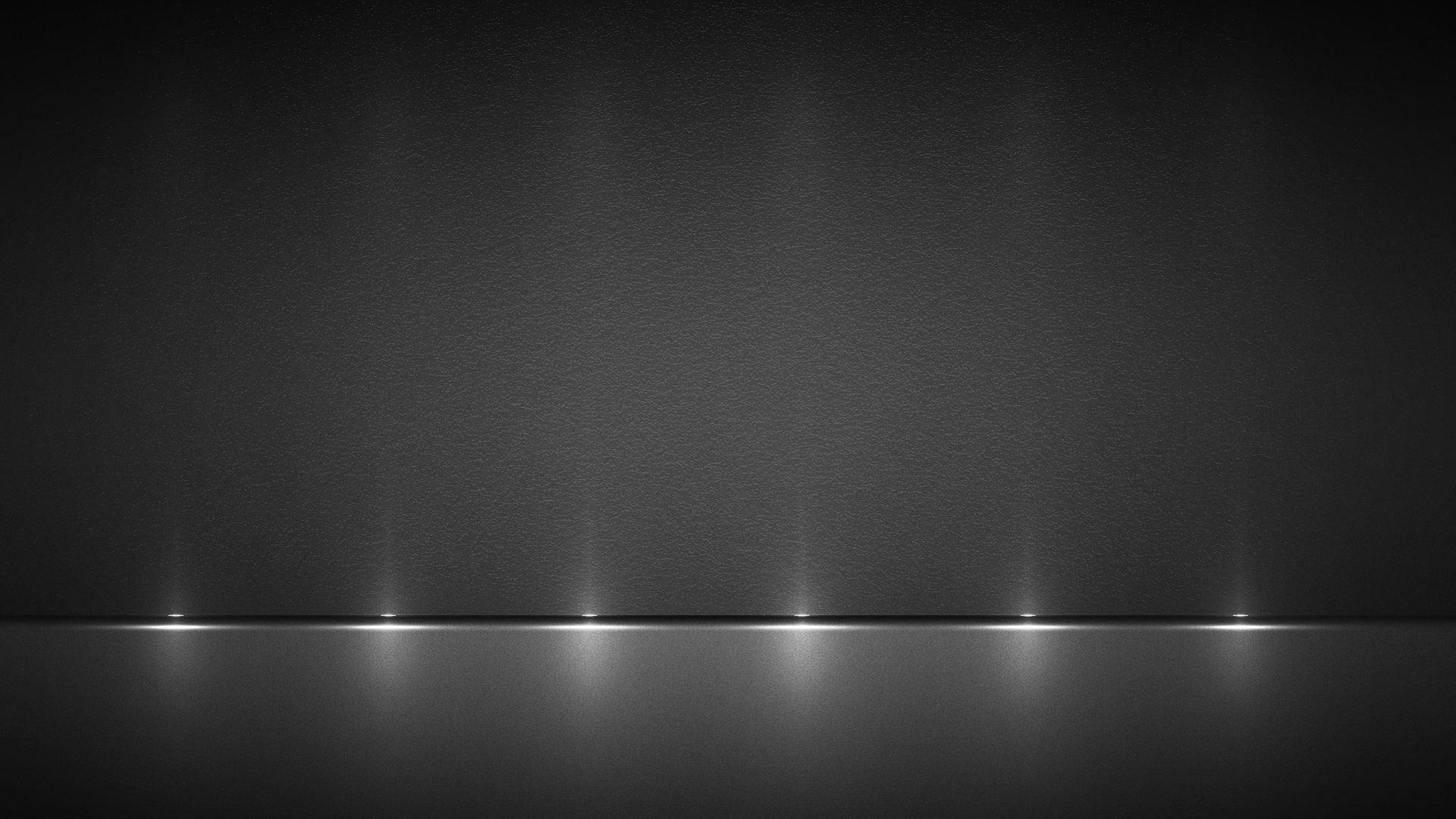 Why?
[Speaker Notes: Why do you do that?
Told since kid, more important keeps healthy
Now similar question. What do you do when… you fail


Well you could say you do it because it’s what you’ve been told since you were a little kid, but more importantly you do it because it keeps you healthy.
Now I want to ask a similar question. What do you do when you…]
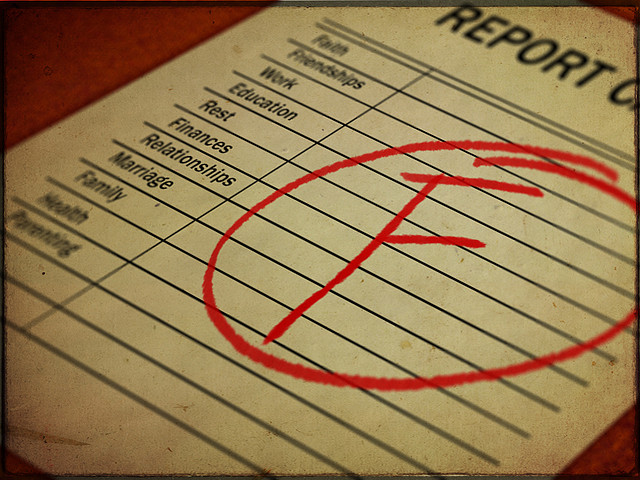 [Speaker Notes: Fail? Or when you are rejected? 
Might say “what does have to do with this… cut injury fail + reject not”
Well, injury=pain
Willing to bet after fail don’t go bragging to friends about feeling great
Why mental health not valued like physical


You might say “what does that have to do with anything, a cut is an injury and failure and rejection aren’t.” 
Well… isn’t an injury when you are in pain? Well after a failure, you definitely don’t tell all your friends about how great you feel.
So then why do we not value our mental health the same way we do our physical health?]
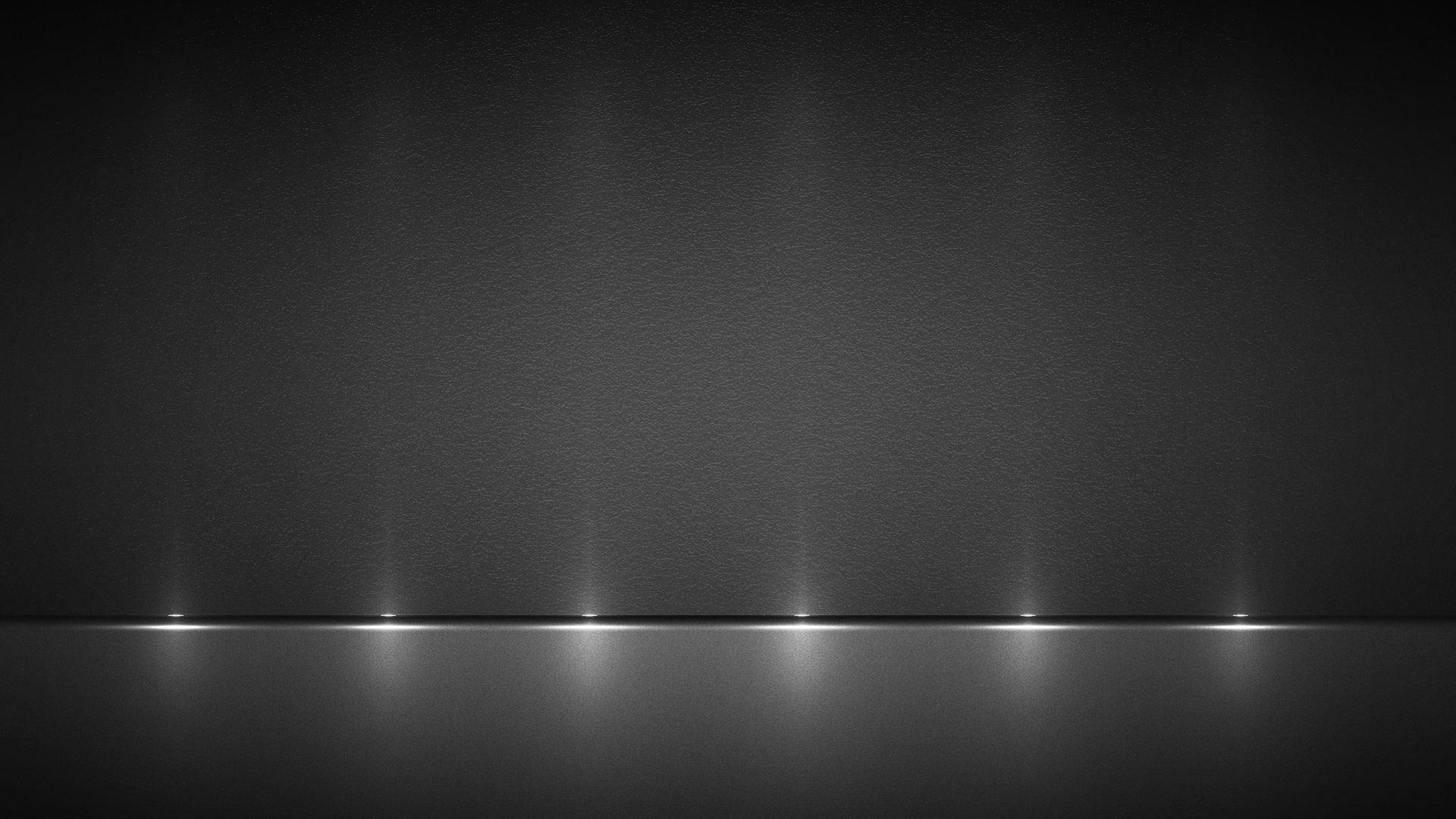 Stigma
1 in 4 people said they would not employ someone with depression because they felt it is a sign of weakness.
1 in 5 people said that if they had depression they would not tell anyone.
42% of people said that someone suffering from depression is unpredictable
(SANE Australia, 2006)
70% people said that people with schizophrenia are violent
50% of families of first-admission patients confessed to trying to hide the illness
(Byrne, 2000)
[Speaker Notes: Stigma with mental illness pain
Sign of weakness, unpredictability, or violent behavior
Typically not case
How many heard “just stop thinking about it” or “walk it off, its all in your head”
People act like easy as snap finger
When people struggle, feel ashamed. Don’t tell people try to hide.
How many would tell sprained ankle “its in your ankle, just walk it off”
Value in body health, not brain, most complex organ, billions of nerve cells, responsible for everything we do, we don’t see value
Many people think mental health does’nt affect a lot of people


There is a certain stigma that exists when people talk about mental health and mental illnesses. People see mental illnesses as a sign of weakness, unpredictability or violent behavior. However, this is typically not the case. Whether it be to you or to someone else suffering from some sort of mental or emotional pain, many of you have probably heard someone say something along the lines of “just stop thinking about it” or “walk it off, it’s all in your head.” People act like it is something that can just go away with the snap of a finger. So when people struggle with mental illness and can’t seem to escape, they feel ashamed and resort to not telling people or trying to hide it from society. How many of you would tell that to someone with a sprained ankle “it’s all in your ankle, just walk it off?” For some reason we see the value in keeping our body healthy, but when it comes to our mind, the most complex organ in our body, made up of billions of nerve cells and responsible for controlling everything we do, we do not see the value. Many people believe that mental health issues don’t affect that many people. However…]
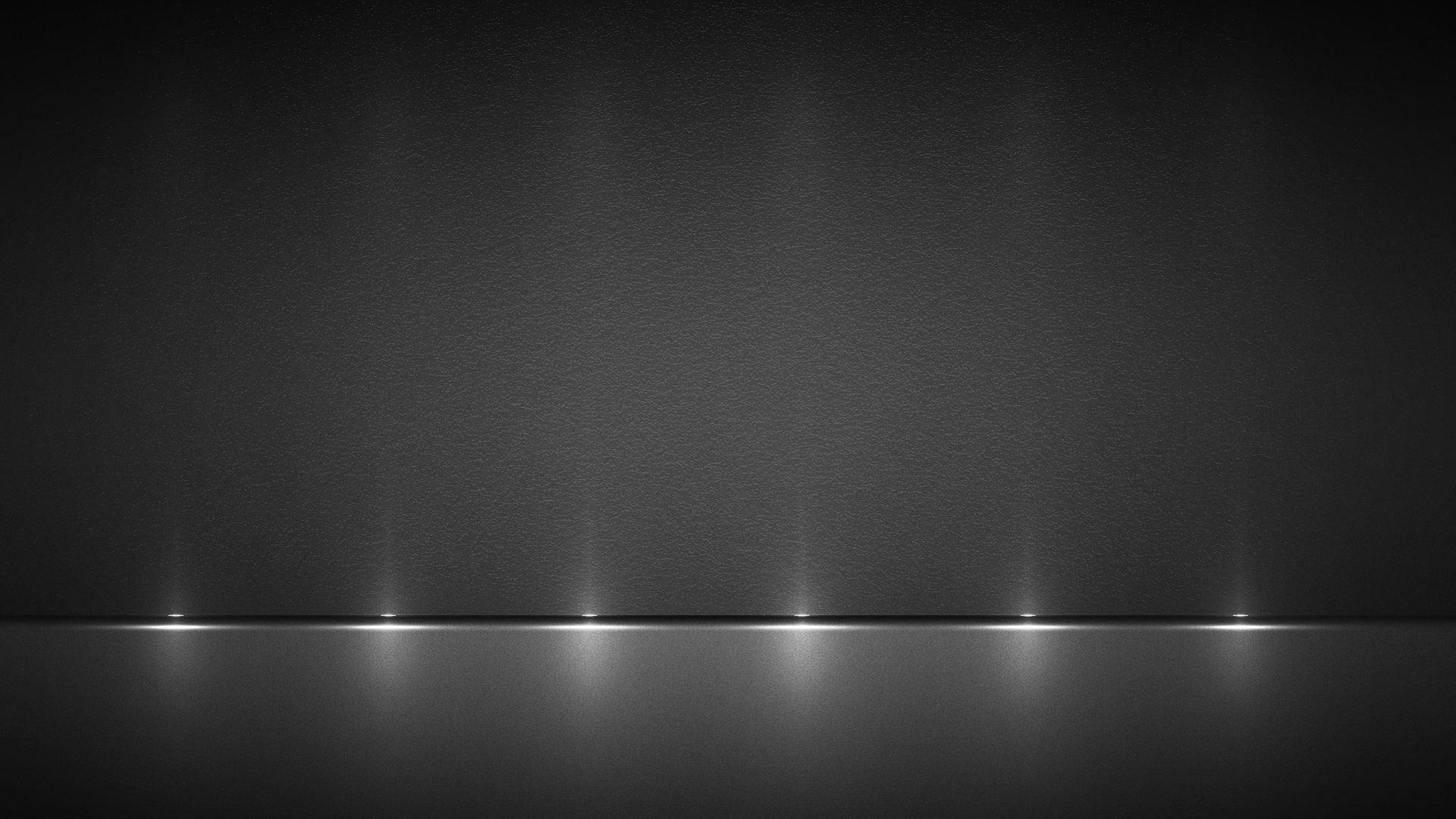 Facts
1 in every 5 Americans have experienced a mental health issue
1 in 25 Americans has had a serious mental illness
50% of mental health disorders begin before the age of 14
75% of mental health disorder begin before the age of 24
Less than 20% of children with mental health issues receives the treatment they need
(U.S. Department of Health and Human Services, 2014)
[Speaker Notes: This is not the case. 
More prominent than you think, due to stigma people don’t tell and know
Millions of Americans affected
U.S. Depart of Health + HS 2014, 1/5 Amer some degree of mental health at some point
And 50% problems start showing signs before 14
CDC suicide is 10th cause of death in US.
Affects more people than you thought, younger age than you thought
1 main piece of ment health I’d like to focus on, how we view ourselves…



Mental health issues may be more prominent than you thought, however, due to the stigma associated with them, people don’t seek help or don’t tell others about their conditions.
Millions of Americans are affected by mental health issues. 
According to a study the U.S. Department of Health and Human Services conducted in 2014 1 in every 5 Americans had experienced a mental health issue of some degree at some point in their life and 50% of these problems start showing signs before the age of 14.
According to the CDC suicide is the 10th leading cause of death in the United States. Clearly it affects more people than you may have initially thought, and it starts affecting people at a relatively young age.
One of the main pieces of our mental health, is how we view ourselves…]
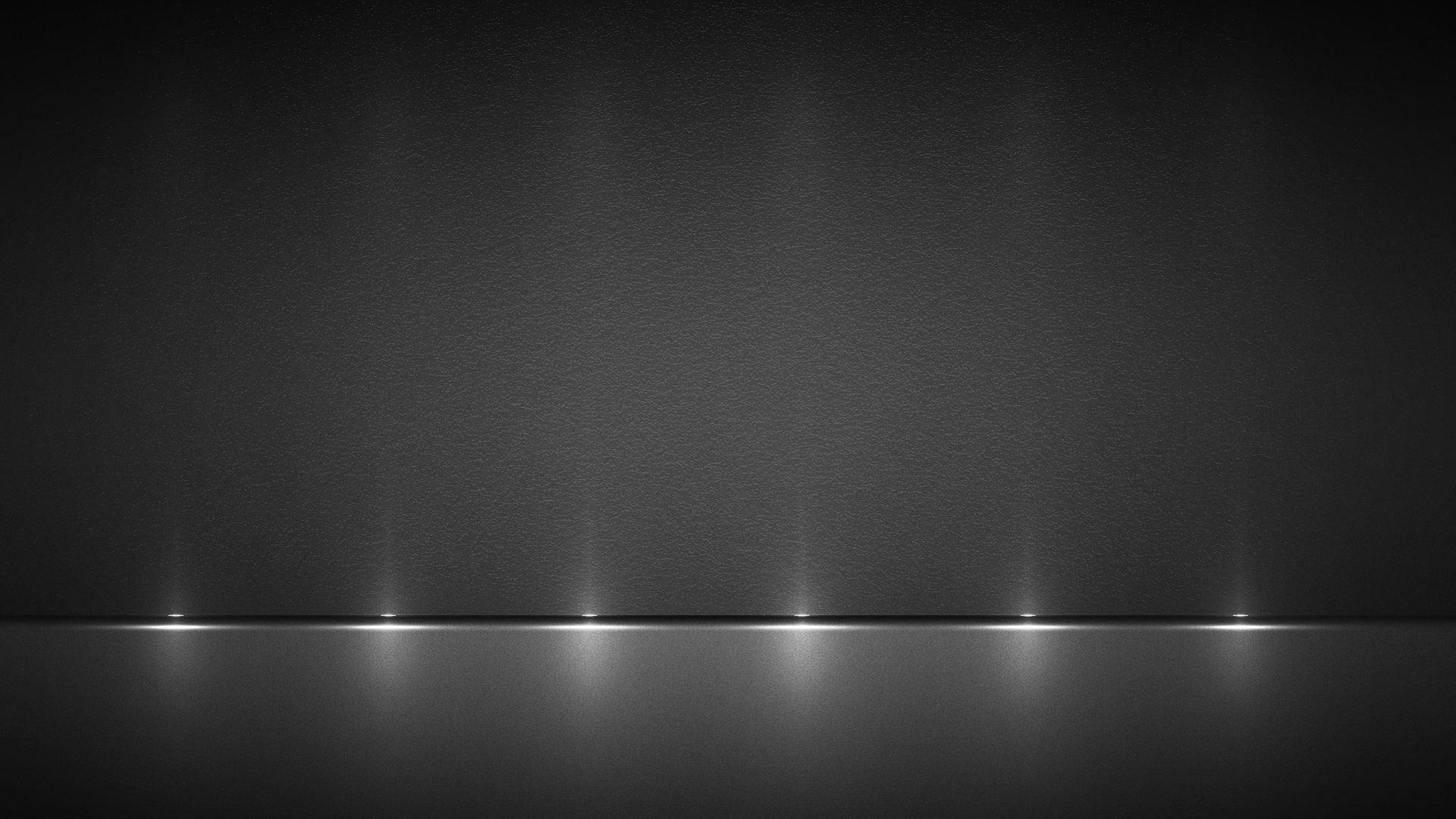 Self-Esteem
https://youtu.be/F2hc2FLOdhI?t=463
[Speaker Notes: Our self esteem.
The University of California Davis School of Medicine Medical Center describes self esteem as the way in which we perceive our value: to ourselves, to the world, and to others.
**Video till 9:28.**
Three different children, all capable of opening the box, but two of them convinced themselves that they could not and because of it they never did.
Perception of capabilities lowered thrfr self esteem lowered
Some people suffer from an extremely low self esteem.]
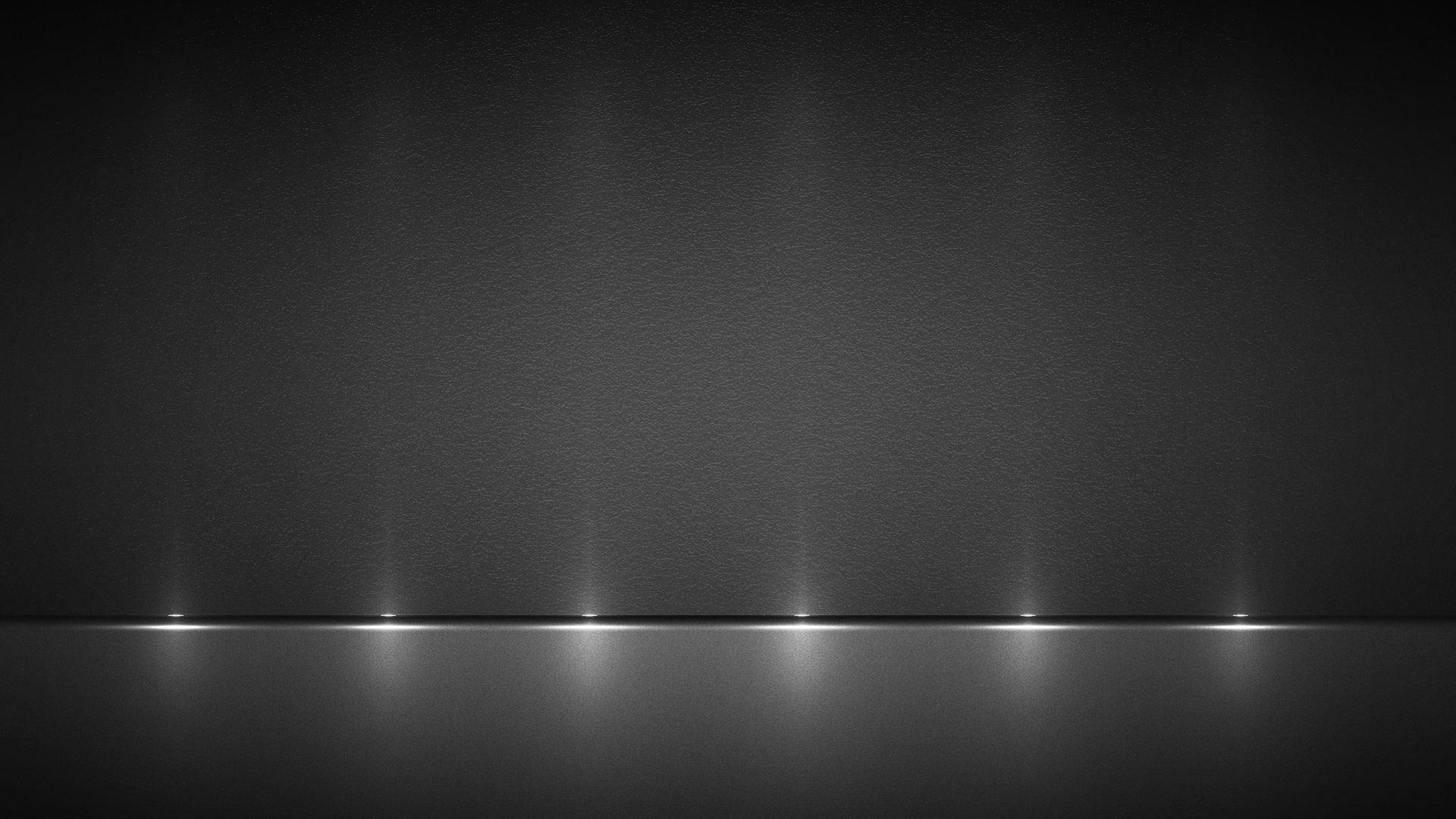 Causes of Low Self-Esteem
Hyper Critical Significant Figures During Childhood
Poor Performance in School
Financial Troubles
Relationship Breakups
Abusive Relationships
Medical issues
(Victoria State Government BetterHealth Channel)
[Speaker Notes: According to the Victoria State Government of Australia’s Better Health Channel some of the many causes of a low self-esteem are
having one or many hyper critical significant figures during childhood such as parents or teachers.
Performing poorly academically -> lack of confidence
Struggling to pay bills
Going through a difficult breakup with a significant other
Being in an abusive relationship, whether it be physically, mentally, or emotionally abusive
And having chronic pains, physical disabilities or a serious illness

And having a low self esteem does not just simply mean you think a little lesser of yourself than other people…]
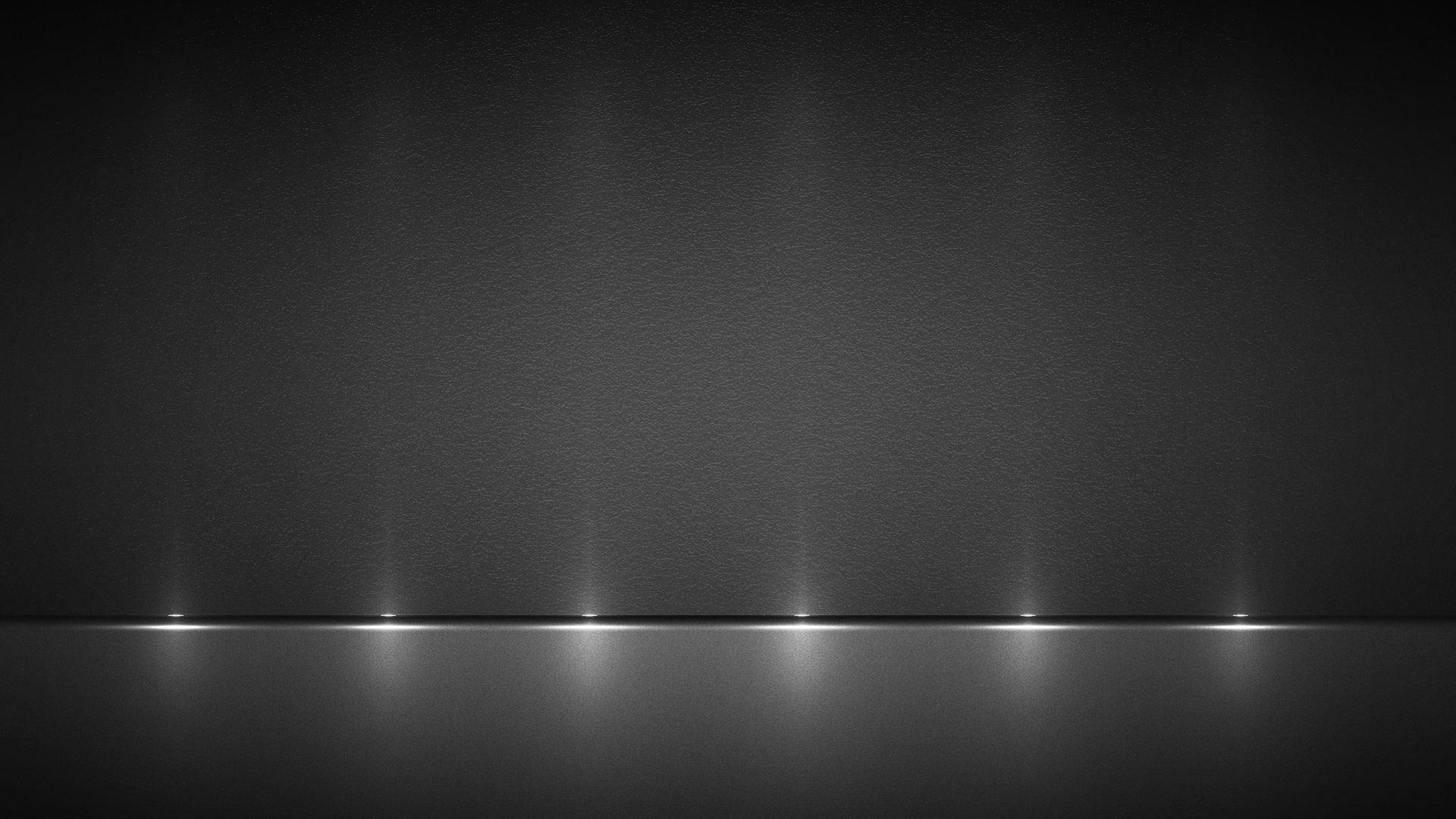 Low Self-Esteem
Major Depression
Anxiety Disorders
Drug Addiction
Alcoholism
(Silverstone & Salsali, 2003)
Resist Positive Feedback
Negative reaction to positive affirmations
More hurt by failure and rejection
More vulnerable to stress and anxiety
Takes longer to recover from failure and rejection
(Winch, 2016)
[Speaker Notes: According to Silverstone and Salsali, 2003, low self esteem has correlations with Major Depression, Anxiety Disorders, Drug Addiction and Alcoholism.
Not only that, but according to his post on Psychology Today, Guy Winch states that people with low self-esteem caught in cycle
Positive feedback and positive affirmations are normally used.
However, people with low self-esteem feel unworthy of praise,
undergo stress from perc. Higher expect.
when using positive affirms. such as “I am worthy of success” actually are reminded of opposite
The worst part about all of this, majority damage done by self]
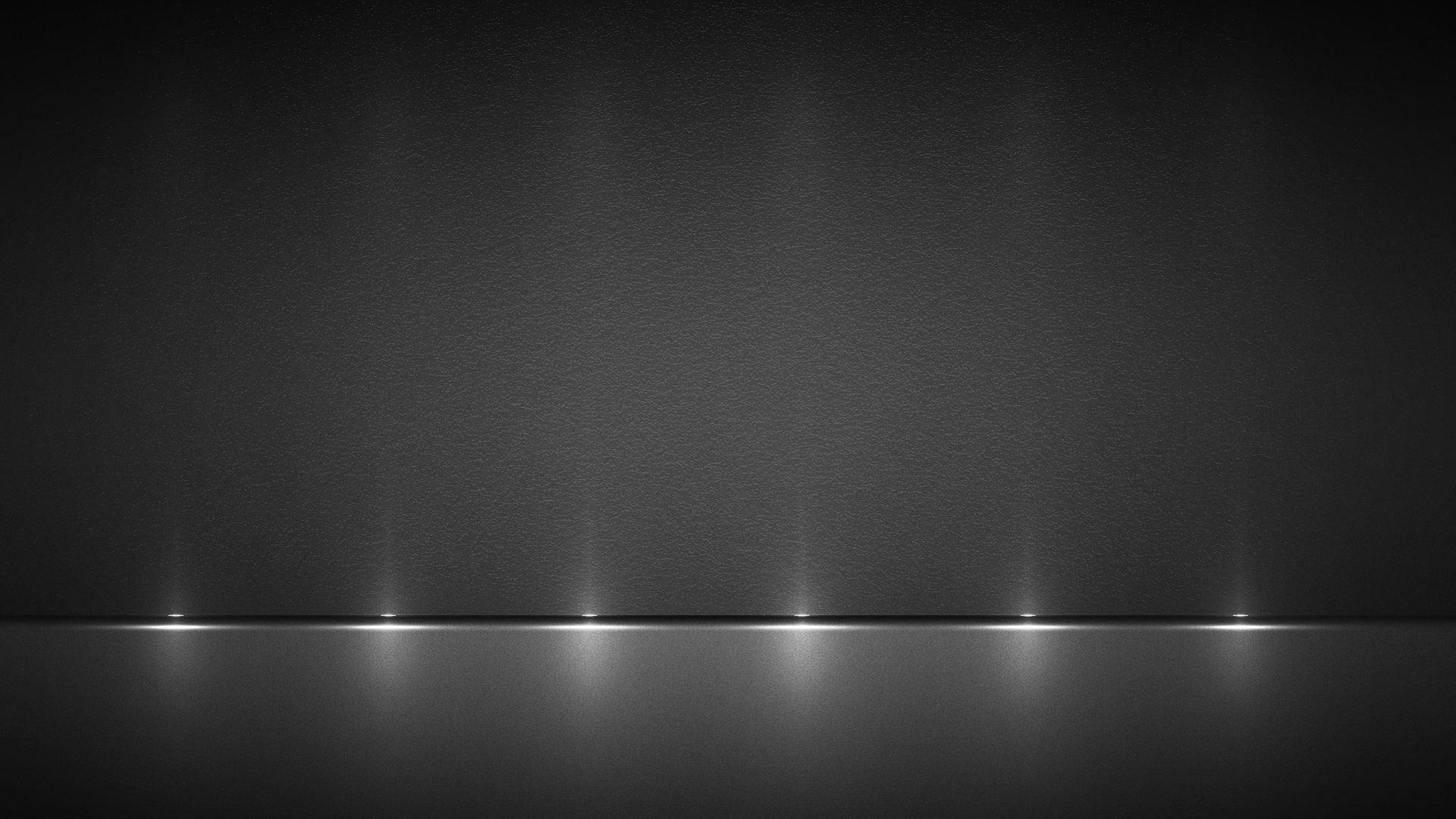 Does It Really Matter?
University of Iowa High School vs. Ivy League
Taylor, Locke, Lee and Gist (1984)
Tuckman and Sexton (1992)
Stankov, Morony and Yim Ping
(Briggs, 2014)
[Speaker Notes: Does having confidence and a high self-esteem really have any affect on your life though?
University of Iowa 2 groups. One ivy league, one high school. High school scored better
In 1984 Taylor, Locke, Lee and Gist concluded from a study staff members who believed in capabilities in field, produced more scientific material.
A study done by Tuckman and Sexton in 1992 student who believed in field= better solve+work difficult problems, others gave up quicker and could not focus.
A study done at the National Institute of Education in Singapore by Stankov, Morony and Yim Ping found confidence in math correlated with math test scores. Confidence, most effective non-cog predictor of student achievement. Non-cognitive skills are skills such as optimism, conscientiousness, self-control, and confidence. Skills that aren’t taught or measure in your typical academic setting.
I will state this final source’s argument was aimed towards confidence and self-efficacy, which is how you perceive your capabilities in a particular field. She specifically stated that self-esteem cannot be used to determine these things because someone could have a high self-esteem, but be very narcissistic, arrogant and egotistical. However, since my presentation was directed at the positive aspects of self-esteem and simply confidence in one’s abilities and capabilities, I figured it would be acceptable to use the source anyway.
So clearly our mental health and how we view ourselves plays a large role in our lives and even what may come of our lives, so why not begin to emphasize and stress the importance of how we view ourselves and learn and work at valuing ourselves especially in the moments when we are feeling weakest.]
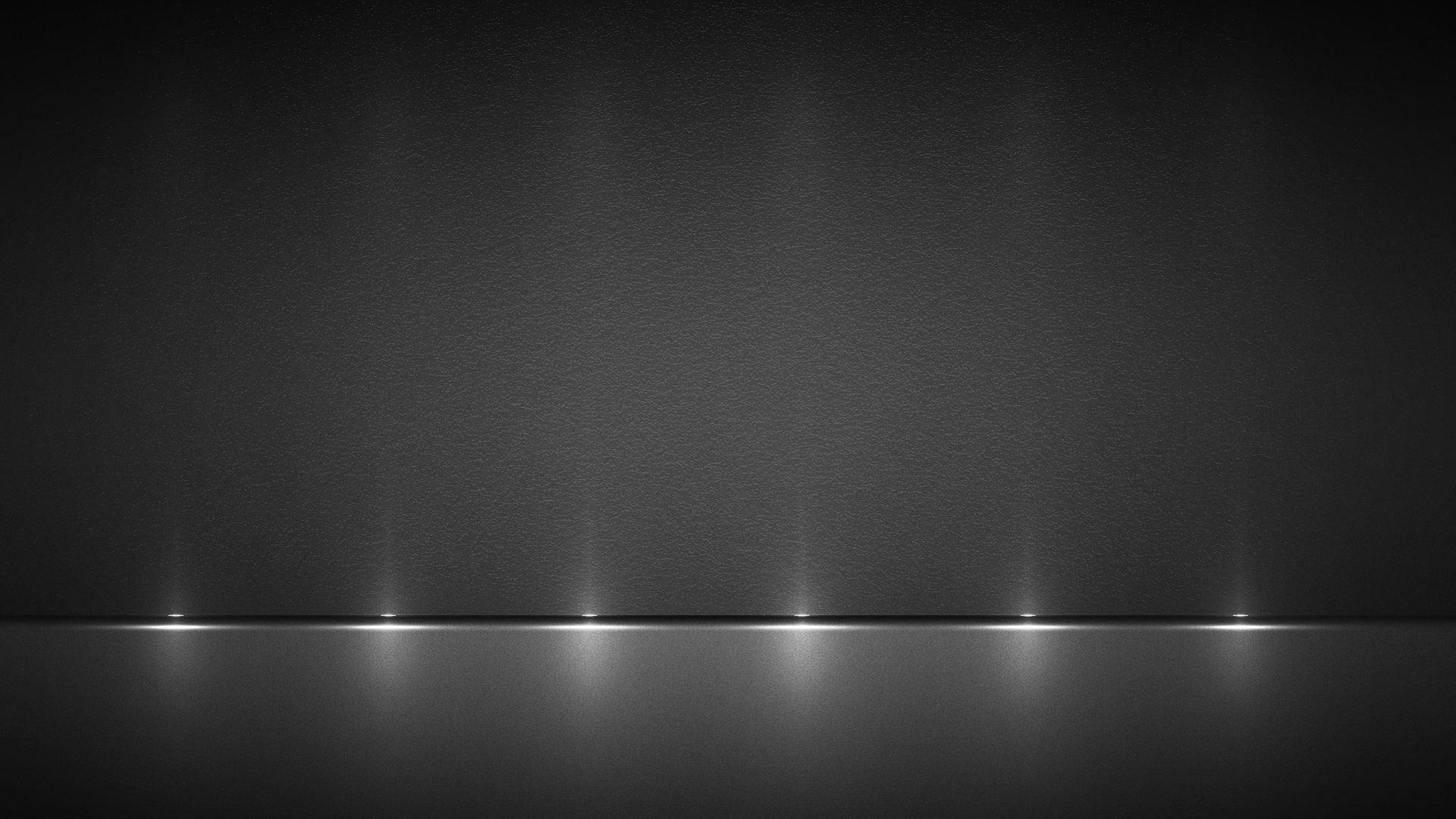 Where to start?
Decrease negative talk
Positive talk
Distractions
Don’t expect the impossible
Don’t get discouraged
Tell other people
[Speaker Notes: Decrease neg. talk whether about self or someone else ESPECIALLY after a rejection or failure
Negative thoughts and comments should be replaces with positive ones, especially on self
If negative thoughts pop up that you cant stop thinking about, force yourself to focus on something else for just a couple minutes. It is much easier to resist the temptation to focus on something negative if you can manage to keep your mind off of it for just a few minutes
Just like everything else, this is a learning process that will take time. Chances are you will swing between being very confident and having no confidence for a while
However, don’t get discouraged, if you aren’t being as positive as you would like, think about how you feel and try to think of positive things and working your way back to a healthy mindset
Most importantly, find other people who you trust and who are positive and healthy influences. Tell them what you are struggling with and ask them if they would be willing to help keep you on track of your goal of staying positive]
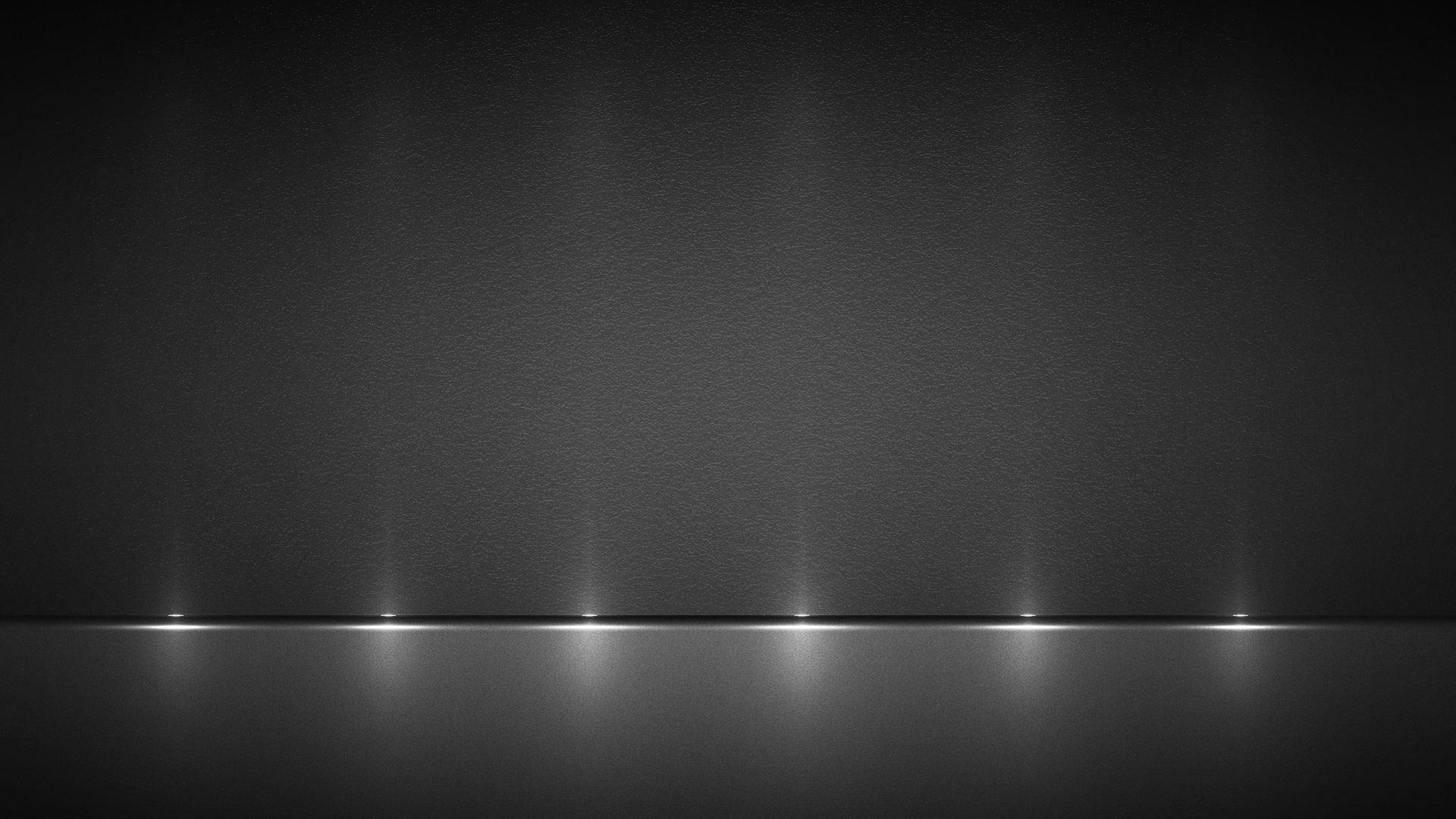 Citations
Band-Aid on Finger [photograph]. Retrieved November 12, 2016, from 	http://www.snogg.com/feil?item=%2fproducts%2fband-aid%2fsoft1-band-aid-and-	dispenser&user=extranet%5cAnonymous&site=snoggcom
Briggs, S. (July 5, 2014). Why Self-Esteem Hurts Learning But Self-Confidence Does The 	Opposite. Retrieved November 9, 2016, from 	http://www.opencolleges.edu.au/informed/features/self-efficacy-and-learning/
Byrne, P. (2000). Stigma of mental illness and ways of diminishing it. Advances in Psychiatric 	Treatment, 6(1), 65-72. doi:10.1192/apt.6.1.65
Centers for Disease Control and Prevention (2016). Leading Causes of Death. Retrieved 	November 10, 2016, from http://www.cdc.gov/nchs/fastats/leading-causes-of-	death.htm
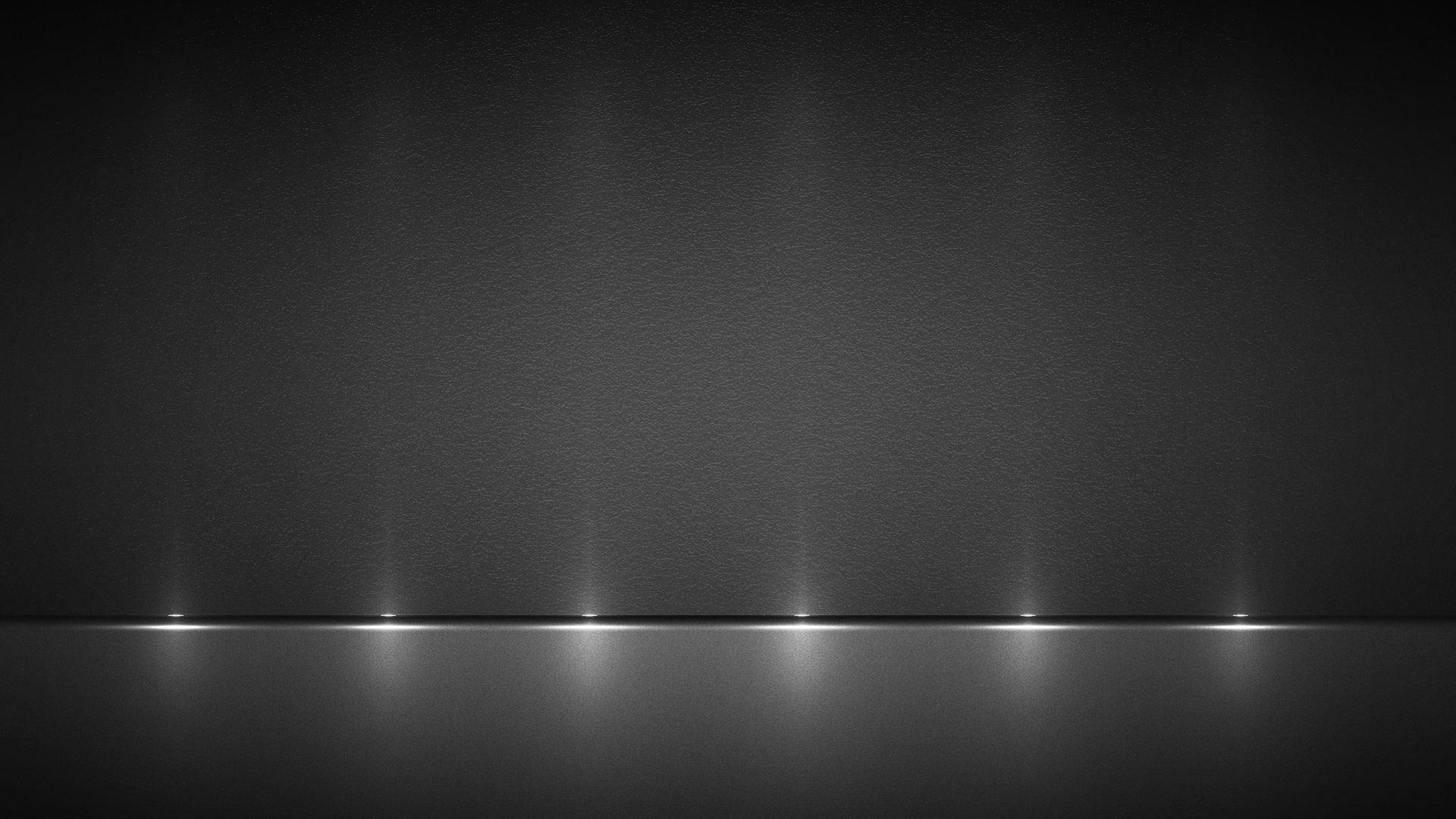 Citations
DEWART, D. B. (1981). THE EFFECTS OF FOCUS OF ATTENTION AND PERCEIVED  TASK 	DIFFICULTY UPON  TASK PERFORMANCE AND EFFORT EXPENDITURE BY LOW AND HIGH 	SELF ESTEEM  INDIVIDUALS (Order No. 8124560). Available from ProQuest Dissertations & Theses A&I. (303207391). Retrieved November 9, 2016, from 	http://webproxy.potsdam.edu:2048/login?url=http://search.proquest.com/docv	iew/303207391?accountid=14170
Rallier (2013). Cut Finger [photograph]. Retrieved November 12, 2016, from 	http://www.tested.com/art/makers/453775-shop-safety-2262012/comments/?p=2
SANE Australia (2013). A life without stigma: A SANE Report. SANE Australia
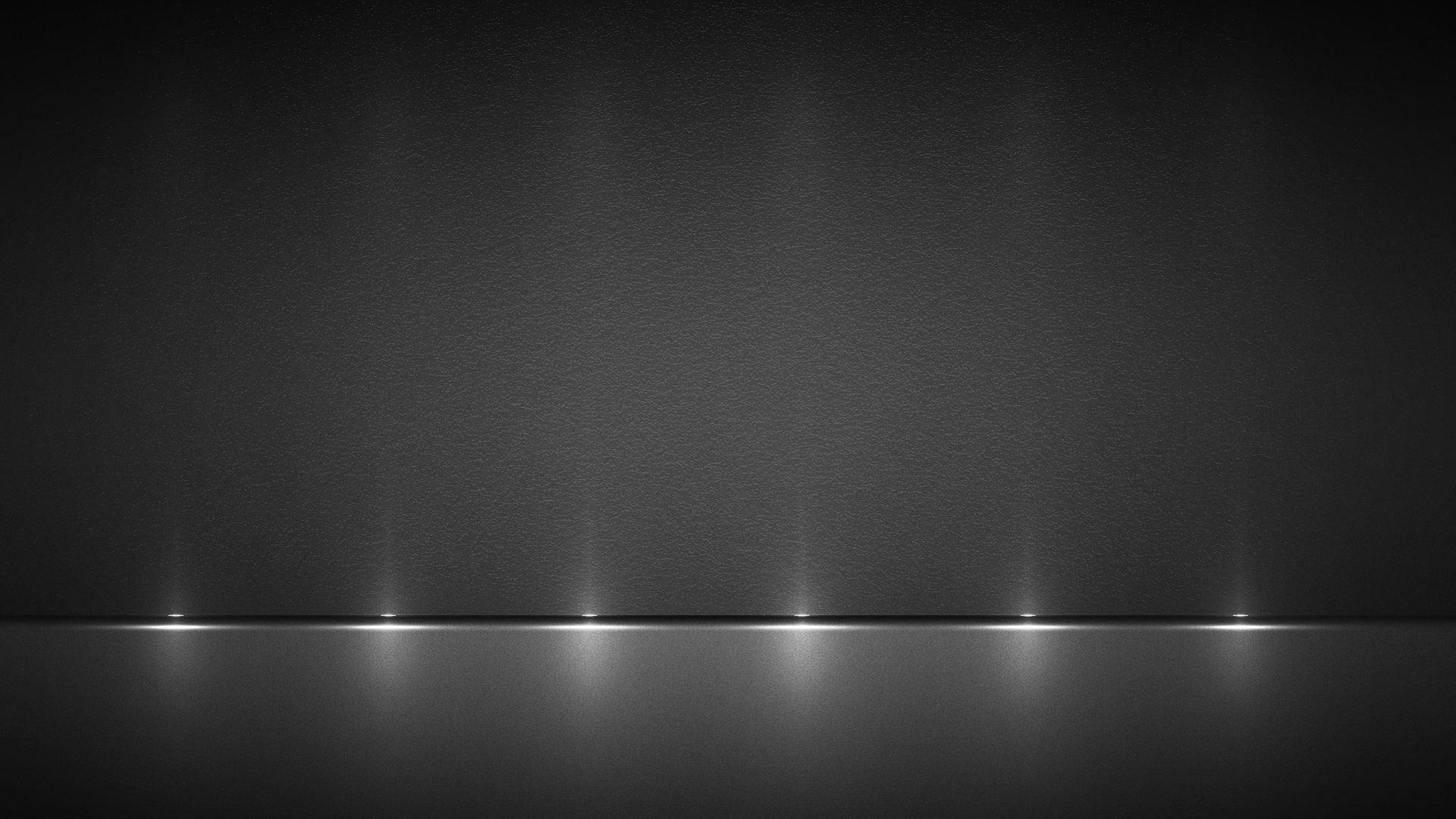 Citations
Silverstone, P. H., & Salsali, M. (2003). Low self-esteem and psychiatric patients: Part I – The 	relationship between low self-esteem and psychiatric diagnosis. Annals of General 	Hospital Psychiatry, 2, 2. http://doi.org/10.1186/1475-2832-2-2
University of California Davis Medical Center (n.d.). Self-Esteem. Retrieved November 9, 2016, 	from https://www.ucdmc.ucdavis.edu/hr/hrdepts/asap/Documents/Self_esteem.pdf
U.S. Department of Health and Human Services (2014). Mental Health Myths and Facts. 	Retrieved November 10, 2016, from https://www.mentalhealth.gov/basics/myths-	facts/index.html
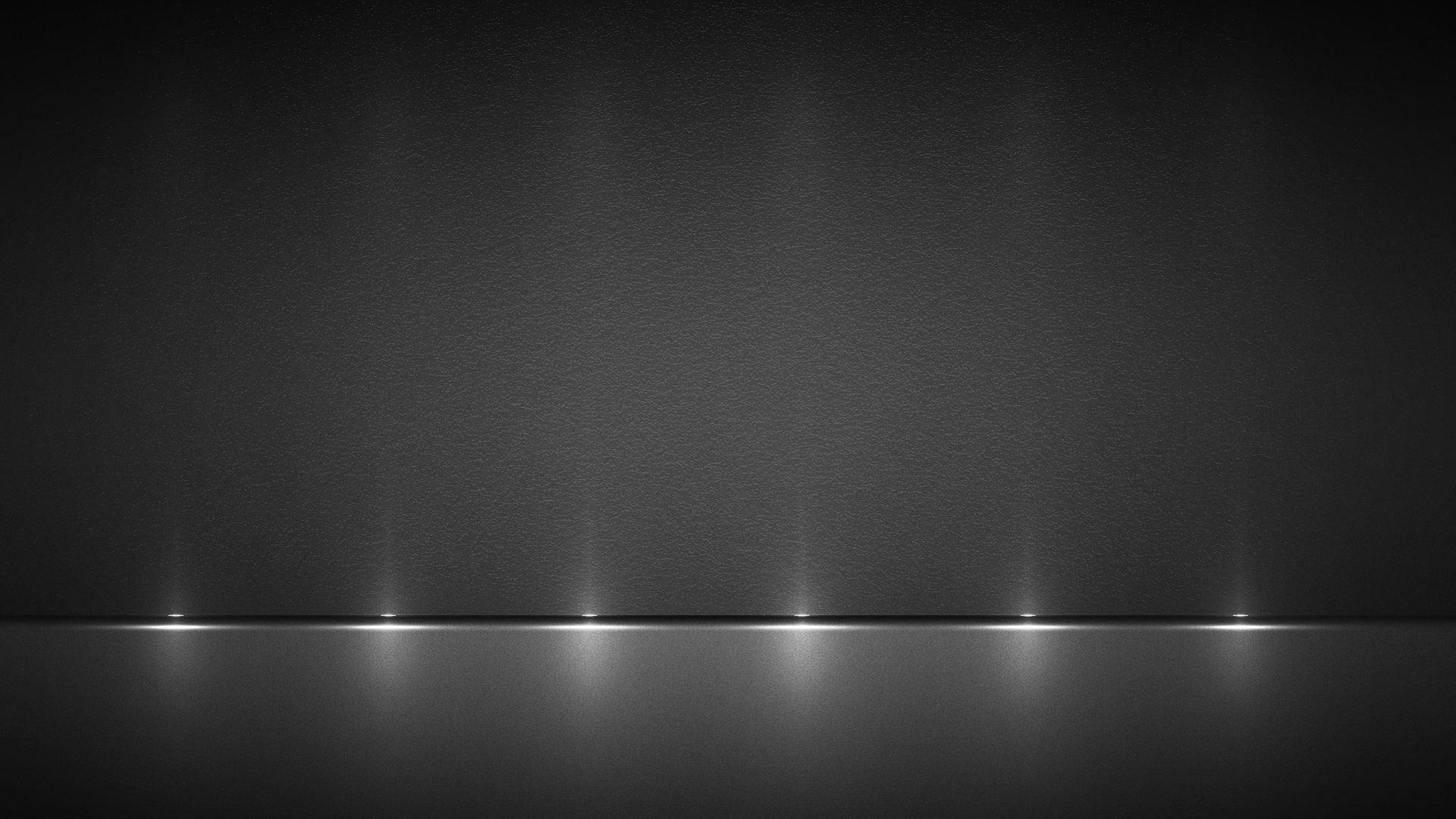 Citations
Victoria State Government Better Health Channel (August, 2014). Self esteem. Retrieved 	November 12, 2016, from 	https://www.betterhealth.vic.gov.au/health/healthyliving/self-esteem
Winch, G. (November, 2014). Guy Winch: Why we all need to practice emotional first aid 	[Video file]. Retrieved November 9, 2016, from 	https://www.ted.com/talks/guy_winch_the_case_for_emotional_hygiene
Winch, G. (October 15, 2016). 10 Things You Didn’t Know About Self-Esteem. Retrieved 	November 10, 2016, from https://www.psychologytoday.com/blog/the-squeaky-	wheel/201410/10-things-you-didnt-know-about-self-esteem